LE TISSU SANGUIN
Définition:
Le sang est un tissu conjonctif spécialisé, composé de  cellules(les	éléments	 figurés) réparties dans un liquide (le plasma). 
L'ensemble est véhiculé dans les vaisseaux  sanguin
Le plasma constitue 55% du sang total.
Les éléments figurés constituent 45% du sang total et sont de trois types: Les globules rouges, les globules blancs et les plaquettes sanguines.
LE TISSU SANGUIN
Globules rouges
leucocyte
plaquettes
frottis sanguin
Eléments figurés du sang
1- Hématies: C ’est la population majoritaire du sang (4.500.000 – 5.500.000/µL, chez l'homme, 4.000.000 – 5.000.000 /µL, chez la femme
*Cellules anucléées 
*Absence d’organites
- Aspect en microscopie optique:
Il s'agit d'une cellule de 5 à 7 µ de diamètre d'aspect homogène, coloré en orangé au May Grünwald Giemsa.
Hématies
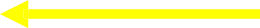 *Aspect en microscopie électronique à balayage: ce sont des disques biconcaves.
-Cytoplasme : Contient de l’eau et des sels minéraux,  riche en hémoglobine (Hb) protéine (métalloprotéine contenant du fer) responsable de la couleur rouge du sang et détermine en partie sa forme.
 
     		.
Un érythrocyte frais isolé est jaune verdâtre, en grande masse la couleur devient rouge.
Normalement,1% des globules rouges du  sang périphérique n’est pas mature . Ces éléments immatures sont appelés réticulocytes, qui représentent un stade de maturation du globule rouge et possédant quelques mitochondries et des ribosomes .
Fonction principale des globules rouges :
Le transport de l'oxygène des poumons aux tissus.
et du gaz carbonique des tissus aux poumons.
Ce transport se fait par l'intermédiaire de l'hémoglobine:
°Hémoglobine + O2 forment l’Oxyhémoglobine.
°Hémoglobine + CO2 forment la Carboxyhémoglobine
Propriétés des hématies:
Les G.R. ont tendance à s’accoler les uns aux autres par leurs faces concaves formant ainsi des cylindres analogues aux piles de monnaie, ce phénomène est appelé « formation de rouleaux » et apparait spontanément dans le sang enlevé de la circulation et dans le sang circulant à faible vitesse.
- Échanges osmotiques et résistance  globulaire :
Le contenu globulaire est normalement en équilibre osmotique avec le plasma:
        * si l’on ajoute des solutions (NaCl) hypertoniques dans le sang, les hématies diminuent de taille, ceci est du au passage d’eau des globules au plasma.
         * Si le plasma est dilué, devenant ainsi hypotonique par rapport au contenu globulaire, l’eau pénètre dans les globules qui gonflent et prennent une forme sphérique, si cela continue l’hémoglobine s’échappe dans le plasma et les globules perdent leur couleur devenant des ombres ou fantômes. La fuite de l’hémoglobine s’appelle hémolyse.
Agglutination: C’est le regroupement  des globules rouges en masse compactes grâce aux agglutinogènes membranaires et aux agglutinines plasmatiques, permettant ainsi la détermination des groupes  sanguins et du Rh.
2-Leucocytes
-Cellules nucléées
-Temporaire dans le sang: migrent dans le tissu conjonctif  irrité pour  assurer sa défense.
Les leucocytes sont de deux types principaux: 

*Les L. granuleux , dont le cytoplasme contient d’abondantes granulations spécifiques.

*Les L. hyalins ,dont le cytoplasme parait homogène.
2-1- Les L. granuleux ou granulocytes appelés également polynucléaires , sont de trois types:
*G. Neutrophiles
*G. Acidophiles ou éosinophiles
*G. basophiles
A- Granulocyte neutrophile: Ce sont les polynucléaires les plus nombreux, forment 60 à 75 % de l'ensemble des globules blancs.
Le cytoplasme est riche en  granulations fines et neutrophiles de type lysosomale. En microscopie optique, ce sont des cellules d'environ 12 µm de diamètre, le noyau est formé de 3 à 5 lobes reliés par de fins filaments de chromatine. Le nombre de lobes augmente au cours de la maturation du leucocyte.
Fines  granulations
Granulocyte Neutrophile	Adulte
Granulocyte neutrophile adulte
° Fonction des neutrophiles : 
Les polynucléaires neutrophiles représentent la première ligne de défense de l’organisme: les phénomènes de diapédèse leur permettent de quitter le milieu sanguin en passant entre les cellules endothéliales. Les propriétés de la phagocytose leur permettent de détruire les agents étrangers notamment les bactéries grâce aux enzymes contenues dans les granulations.
N.B. La diapédèse est le mécanisme par lequel un leucocyte s'insinue entre les cellules endothéliales d'un capillaire sanguin en réponse à des signaux chimiques inflammatoires.
B- Granulocytes éosinophiles ou acidophiles:
Ces cellules représentent 2à 4 % des globules blancs. 
En microscopie optique, leur diamètre est de 10 à 14 µm, le noyau est généralement bilobé, le cytoplasme est riche en granulations acidophiles volumineuse de taille régulière et sont de type lysosomale.
Rôles : lutte contre les larves  parasitaires + destruction  des complexes AG-ATC
C- Granulocytes Basophiles
Ces cellules sont les moins nombreuses des polynucléaires, (0,5 à 1 % de l'ensemble des globules blancs). 
En microscopie optique, ces cellules ont un diamètre de 10 à 14 µm. Leur noyau est contracté en deux lobes ,généralement masqué par les nombreuses granulations. Ces granulations sont basophiles volumineuses et de taille irrégulière et ne sont pas des lysosomes.
Rôles : synthèse d’histamine + héparine
2-2- Les leucocytes hyalins
Sont de deux types:
*Monocytes 
*Lymphocytes
A- Les Monocyte
-Les plus volumineuses des cellules du sang. Ces cellules ont une durée de vie dans le milieu sanguin très courte (environ 24 heures). Elles passent ensuite dans les tissus où elles se différencient en macrophages. 
En microscopie optique, ces cellules ont un diamètre de 15 à 20µm.
- Jeune monocyte : noyau arrondi  
- Monocyte adulte: noyau  réniforme et excentrique.
Rôle: Leur activité principale est l'endocytose des débris cellulaires ou des cellules âgées, qu'ils digèrent ensuite grâce à leur système lysosomial : phagocytose
B- Lymphocytes

- Forme arrondie
- Taille variable, le plus souvent petite (7 à 8 µm).

- Noyau sphérique, occupant la presque totalité du volume de  la cellule.

- Cytoplasme, réduit à une mince couronne contenant les  organites cellulaires habituels.

- Rôle: immunité spécifique.
3- Plaquettes sanguines ou  Thrombocytes
- Sont des disques biconvexes ovales ou arrondis, anucléés.
- Sur un frottis coloré au M.G.G, les thrombocytes apparaissent comme des fragments cellulaires de 2 à 5 µ, dans lesquels on distingue deux zones : le centre de la cellule (granulomère ) contenant des granulations et la périphérie (hyalomère) plus homogène.
Les granulations contiennent les facteurs activateurs de l’hémostase , l’ADP, du calcium, la sérotonine.
Le cytosquelette des thrombocytes est riche en protéines contractiles.
Les plaquettes mettent quand elles sont activées de nombreux pseudopodes.
Rôle: Hémostase.
Hyalomère
(
Granulomère  (sérotonine+  adrénaline+  Noradrénaline)
Structure du thrombocyte en microscopie optique
Le plasma
Le plasma est l'élément fluide du sang. Il renferme:
*l’eau (92%)
*les gaz  respiratoires 
*des sels minéraux
*des substances en transits qui sont les nutriments provenant de la digestion(lipides, glucides, acides aminés), les déchets métaboliques et les hormones.
*des protéines: tels que l’albumine, immunoglobulines, fibrinogène ….
Rôle: transport des substances nutritives en particulier celles dérivées de la digestion, transport des déchets produits dans les tissus et des hormones.
Numération globulaire:
Consiste à  compter le nombre de globules rouges, de globules blancs et de plaquettes par unité de volume de sang. Globules rouges : 4.500.000 – 5.500.000/µL, chez l'homme, 4.000.000 – 5.000.000 /µL, chez la femme. Si > il s’agit de polyglobulie. 
Globules blancs : 4.000 – 10.000 /µL, chez l'adulte. Si >,il s’agit d’ hyperleucocytose. / Si < , on parle de Leucopénie. 
Plaquettes : 150.000 – 400.000 /µL. Si > : thrombocytose. / Si < : Thrombopénie.
Formule sanguine(ou leucocytaire)
•Neutrophiles : 60-70%
•Granulocytes  (polynucléaires)
•Éosinophiles : 2-4%
•Basophiles : 0.5-1%


•Lymphocytes : 20-25%
Leucocytes  (G.B.)
•Agranulocytes
M.L.
G.L.
P.L.
•Monocytes : 3-8%
N.B. Numération et formule sanguine sont effectuées au titre d'un même examen sanguin : la Numération-Formule sanguine (NFS).
Hématopoïèse
L’hématopoïèse  désigne le processus physiologique de production des cellules sanguines.
Durée de vie des cellules du sang
Érythrocytes 120 jours
Leucocytes 2 à 10 jours
Thrombocytes 10 jours
Tous les éléments figurés du sang sont issus d'un type cellulaire unique : les cellules souches hématopoïétiques (CSH). L'hématopoïèse décrit les étapes successives de la prolifération et de la différenciation de ces cellules souches.
Chez l’Homme adulte, l’hématopoïèse se déroule au niveau de la moelle osseuse. Alors que chez l’embryon/ fœtus, le premier organe qui fabrique les cellules sanguines, est le sac vitellin. Il fabrique des cellules qu’on appelle hémangioblastes:
Il s’agit de cellules qui vont donner à la fois les cellules sanguines et les cellules endothéliales et fabriquer l’hémoglobine fœtale.
Les 2 premiers mois de gestation, c’est le sac vitellin qui va fabriquer les cellules sanguines et
essentiellement des cellules qui vont aider au transport de l’oxygène. Ensuite, le relais est pris par le foie et la rate pendant les mois suivants. La moelle osseuse intervient à partir du 4ème ou 5ème mois.
A la naissance, c’est exclusivement la moelle osseuse qui fabrique les cellules sanguines.
Les Cellules Souches Hématopoïétiques
*Localisées dans la moelle osseuse
*Sont multipotentes: Une CSH est capable de donner, naissance après différenciation, à n’importe quelle cellule du sang.
Les étapes de l’hématopoïèse:
En réponse à un signal, une cellule souche peut commencer à se différencier et s’engager ainsi dans une lignée cellulaire donnée.
Deux lignées principales de cellules sanguines:
*Lignée lymphoïde : à l’origine des
Lymphocytes B
Lymphocytes T
*Lignée myéloïde : à l’origine des
Érythrocytes
Granulocytes
Monocytes
Plaquettes
Hématopoïèse comprend donc:
                                          
              Lymphopoïèse      Myélopoïèse

Lymphopoïèse: c’est la formation des lymphocytes.
Myélopoièse comprend: 
          °Érythropoïèse         Érythrocytes
          °Granulopoïèse        Granulocytes N, E, B
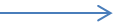 °Monocytopoïèse       Monocytes
          °Thrombopoïèse         Thrombocytes
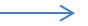 Érythropoïèse
On passe successivement:
d'un proérythroblaste 
à un érythroblaste d'abord basophile, polychromatophile puis enfin acidophile (il y a alcalinisation du milieu cellulaire au cours de cette différenciation car il y a baisse du nombre de ribosomes et augmentation du taux d'hémoglobine). Il y a, au cours de la différenciation, baisse de la taille du noyau ,puis expulsion de ce dernier au stade qui suit l'érythroblaste acidophile : on a alors une cellule anucléée contenant encore quelques organites (mitochondries, ribosomes) nommée réticulocyte. Le réticulocyte finit sa différenciation dans le sang et devient un érythrocyte (= globule rouge ou hématie).
N.B. Polychromatophile: Globule rouge pouvant se colorer par plusieurs colorants
*La granulopoïèse:
La cellule souche se différencie en myéloblaste. Les différentes étapes de maturation vont donner naissance au promyélocyte, au myélocyte , au métamyélocyte puis au polynucléaire. Au cours de la différenciation la forme du noyau change : au stade promyélocyte, le noyau est arrondi, puis il prend une forme réniforme au stade myélocyte et en fer à cheval au stade métamyélocyte, pour adopter une forme échancrée(=divisé en lobes) au stade ultime de polynucléaire.
*Monocytopoïèse: La cellule souche se différentie en monoblaste qui donne par la suite le promonocyte. Les promonocytes peuvent donner de nombreux types cellulaires apparentés à des cellules phagocytaires : exemples : les promonocytes peuvent donner des monocytes qui se différencient en macrophages ,ou peuvent donner des préostéoclastes au niveau de l'os qui vont fusionner pour donner  des cellules plurinucléés spécifiques du tissu osseux nommés ostéoclastes. De manière générale, pendant la différentiation, le noyau change de forme et de taille.
*Thrombocytopoïèse
L'aspect morphologique permet de distinguer trois étapes de maturation :
● le mégacaryoblaste
● le mégacaryocyte granuleux
● le mégacaryocyte thrombocytaire.
Au cours de la différenciation, il y a augmentation de la taille des mégacaryoblastes puis des mégacaryocytes. Les plaquettes résultent de la fragmentation du cytoplasme mégacaryocytaire.
*La lymphopoièse: La différentiation des lymphocytes commence aussi au niveau de la moelle osseuse mais leur maturation est différente selon qu'on a affaire à un lymphocyte T (LT) (maturation dans le thymus) ou un lymphocyte B (LB) (maturation dans la moelle osseuse).